感恩遇见，相互成就，本课件资料仅供您个人参考、教学使用，严禁自行在网络传播，违者依知识产权法追究法律责任。

更多教学资源请关注
公众号：溯恩高中英语
知识产权声明
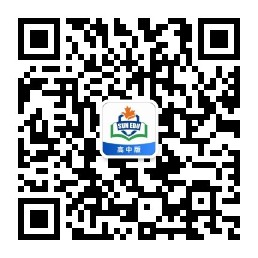 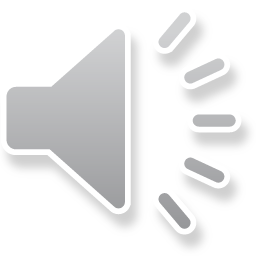 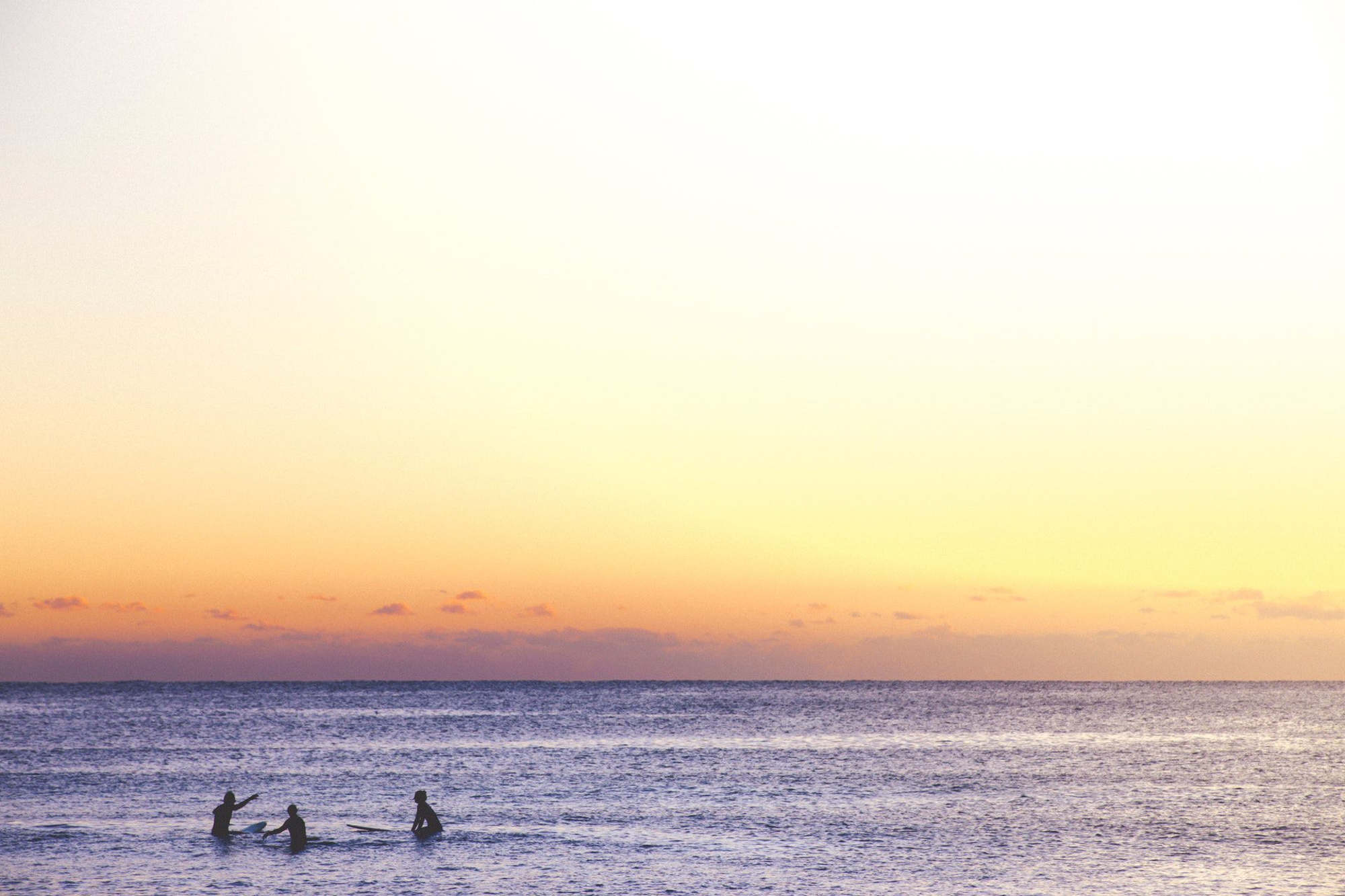 2020年5月稽阳联谊学校高三联考
应用文写作
A Letter of Asking for Help
Thinker, Tiantai High School
假定你是李华，最近，你在英语学习上遇到一些困难。请给你的英国朋友Alex写一封邮件，向他求助。
内容包括：
       1.你的困难；
       2.寻求帮助。
注意:
       1.词数80左右；
       2.可以适当增加细节，以使行文连贯。
试题
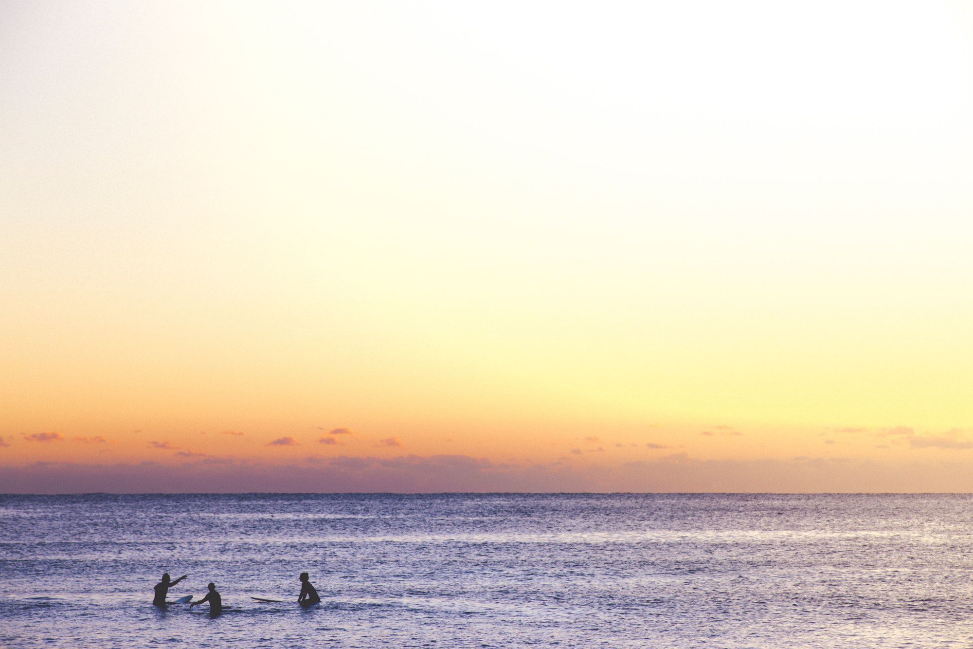 假定你是李华，最近，你在英语学习上遇到一些困难。请给你的英国朋友Alex写一封邮件，向他求助。
内容包括：
       1.你的困难；
       2.寻求帮助。
审题
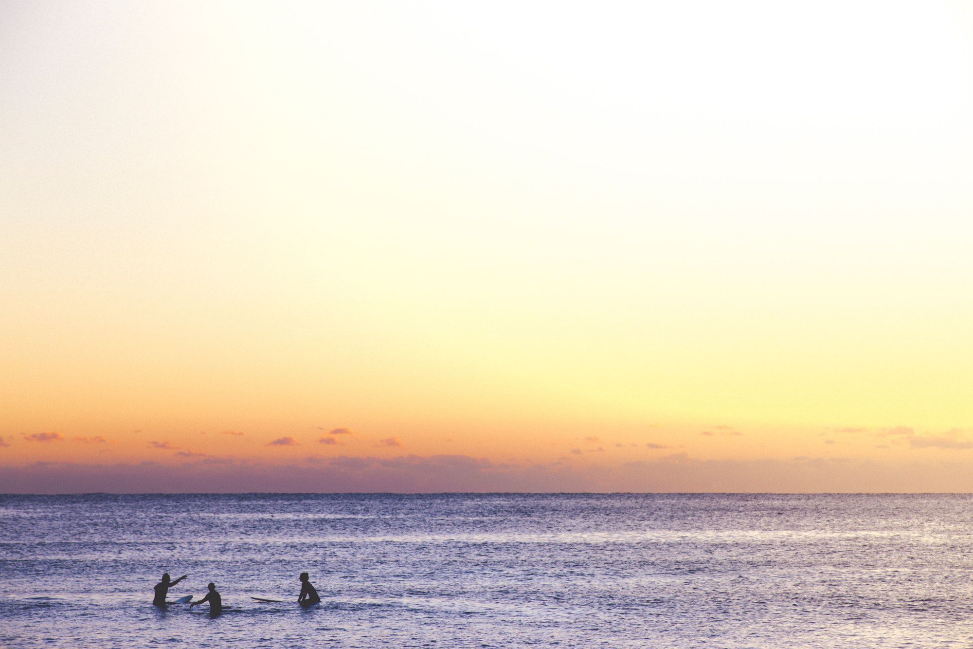 1.文体：邮件
2.主题：请朋友提供英语学习方面的建议
3.人称：第一、第二人称
4.要点：写信目的、你的困难、寻求帮助
5.格式：称呼、背景目的、正文、尾句、署名
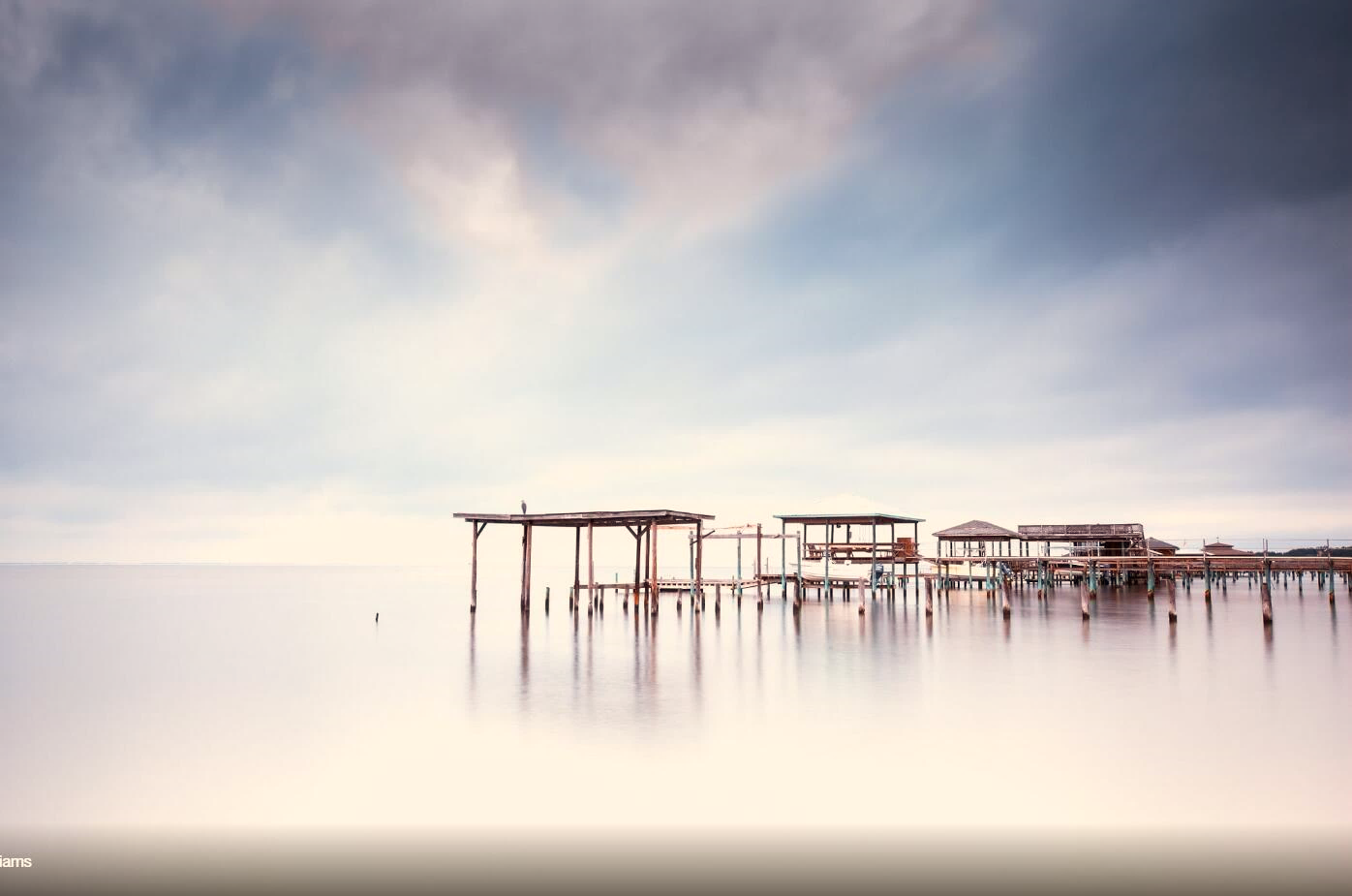 Para 1:
1. 问候：
2. 背景：在英语学习上遇到一些困难
    目的：写一封邮件，向你求助
Framework
Para 2:
1. 你的困难1+ 你的困难2
Para 3:
1. 表示感谢；
2. 期待回复。
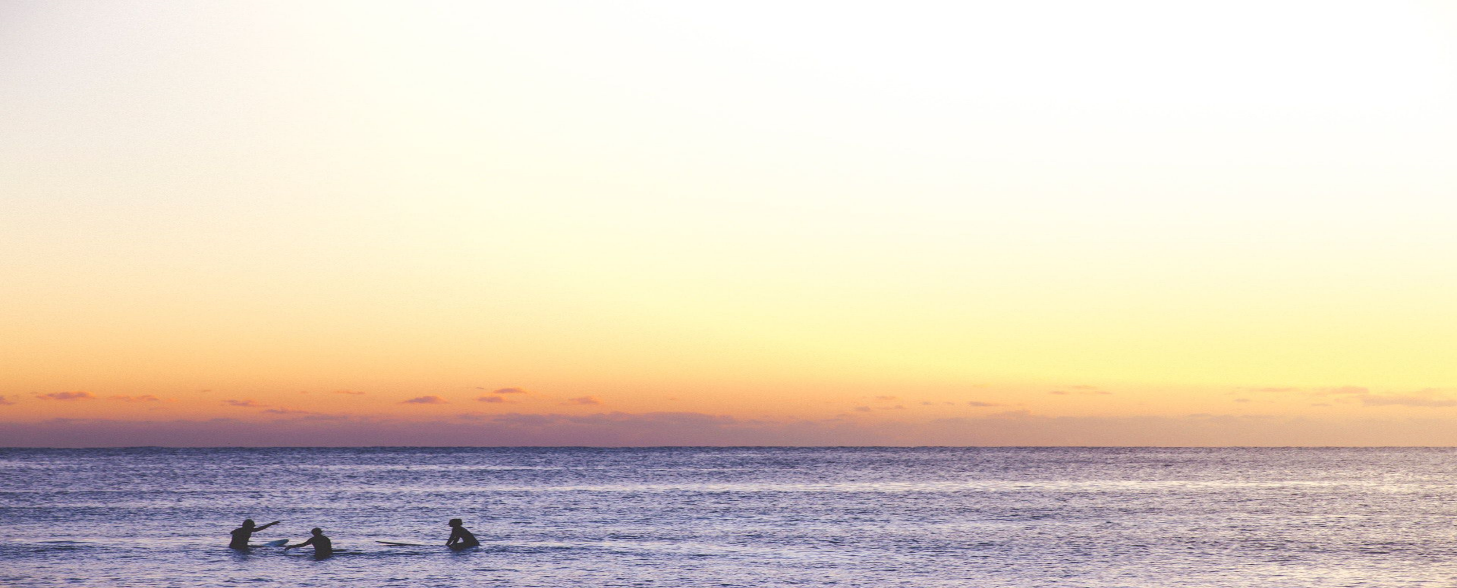 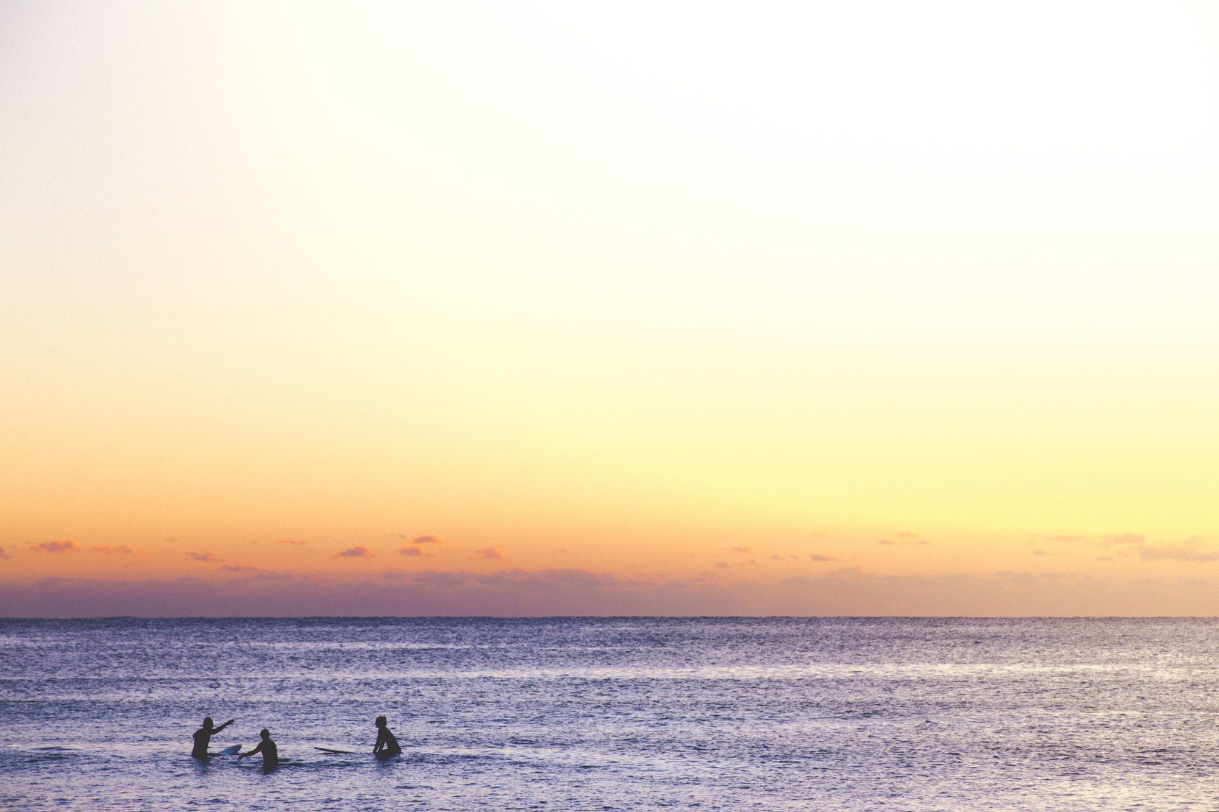 1. 问候
Para 1
How is everything going with you?
How are things going with you?
How are you doing?
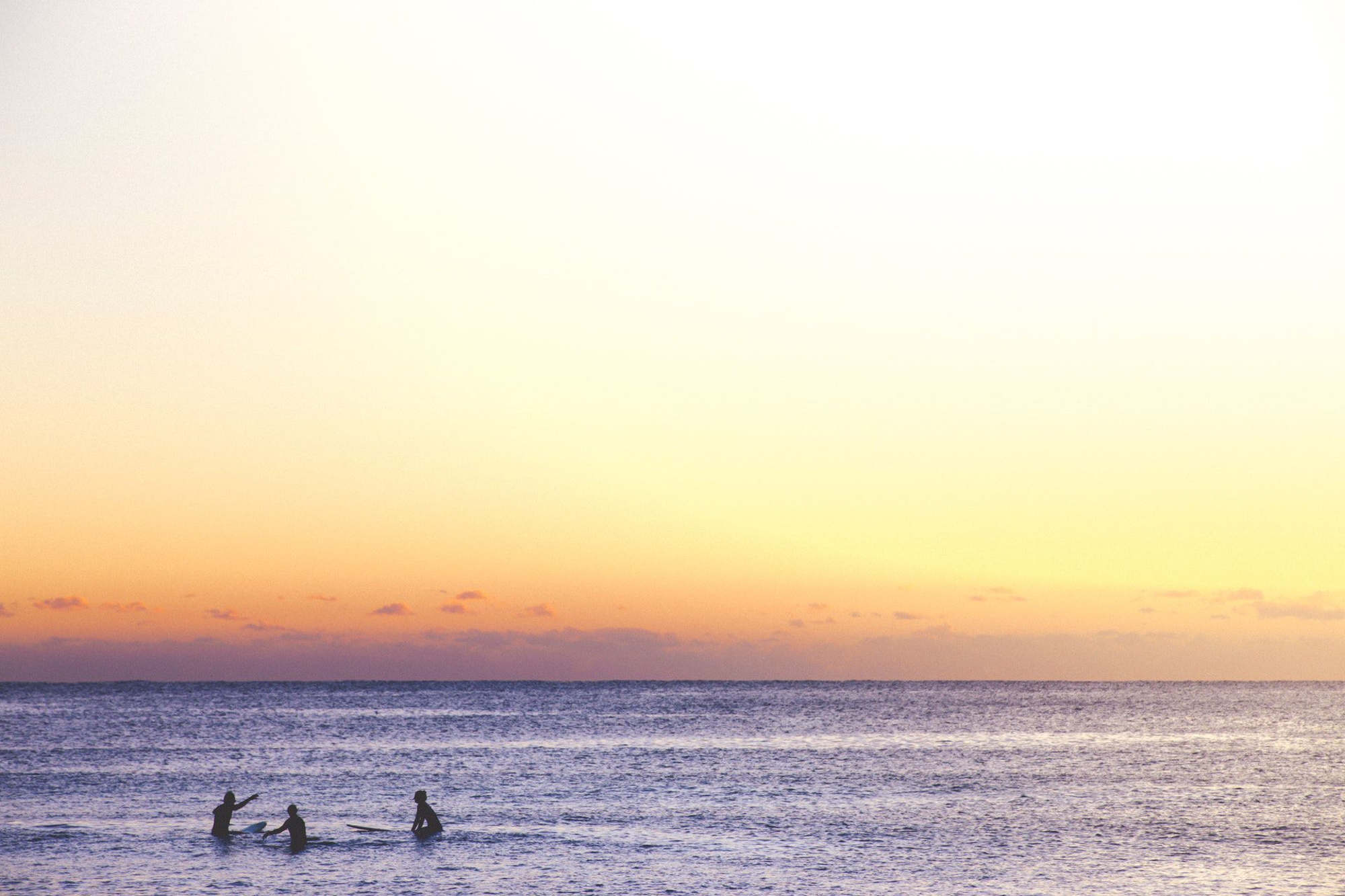 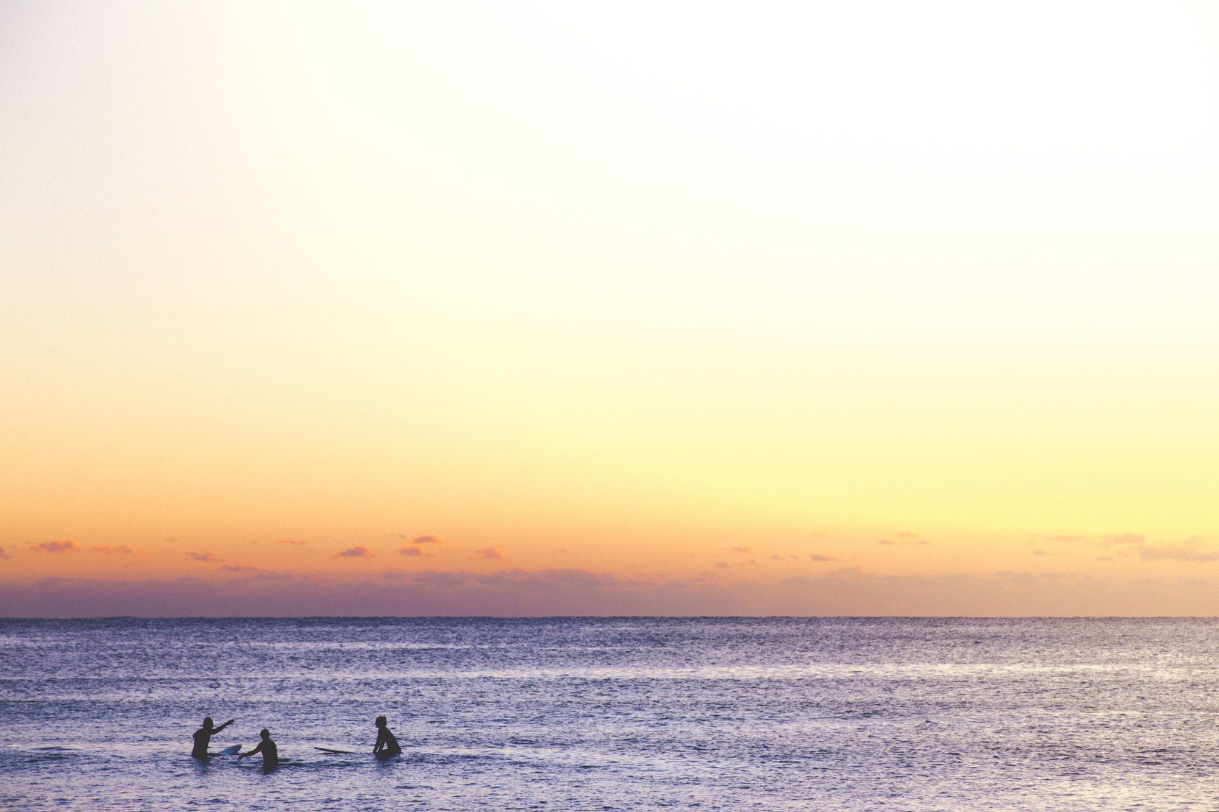 I find it difficult/challenging/demanding to learn English well. So I’m writing to ask you for help.
I find it really a challenge/headache for me to learn English well. So I'd like to turn to for help and guidance.
Para 1
I have problems with my English learning, and would like to have your advice to help me out.
These days I have been struggling with my English learning. Therefore, I badly need your help.
2. 背景+目的
Faced with the challenge of learning English well, I'm writing  for your generous help and assistance.
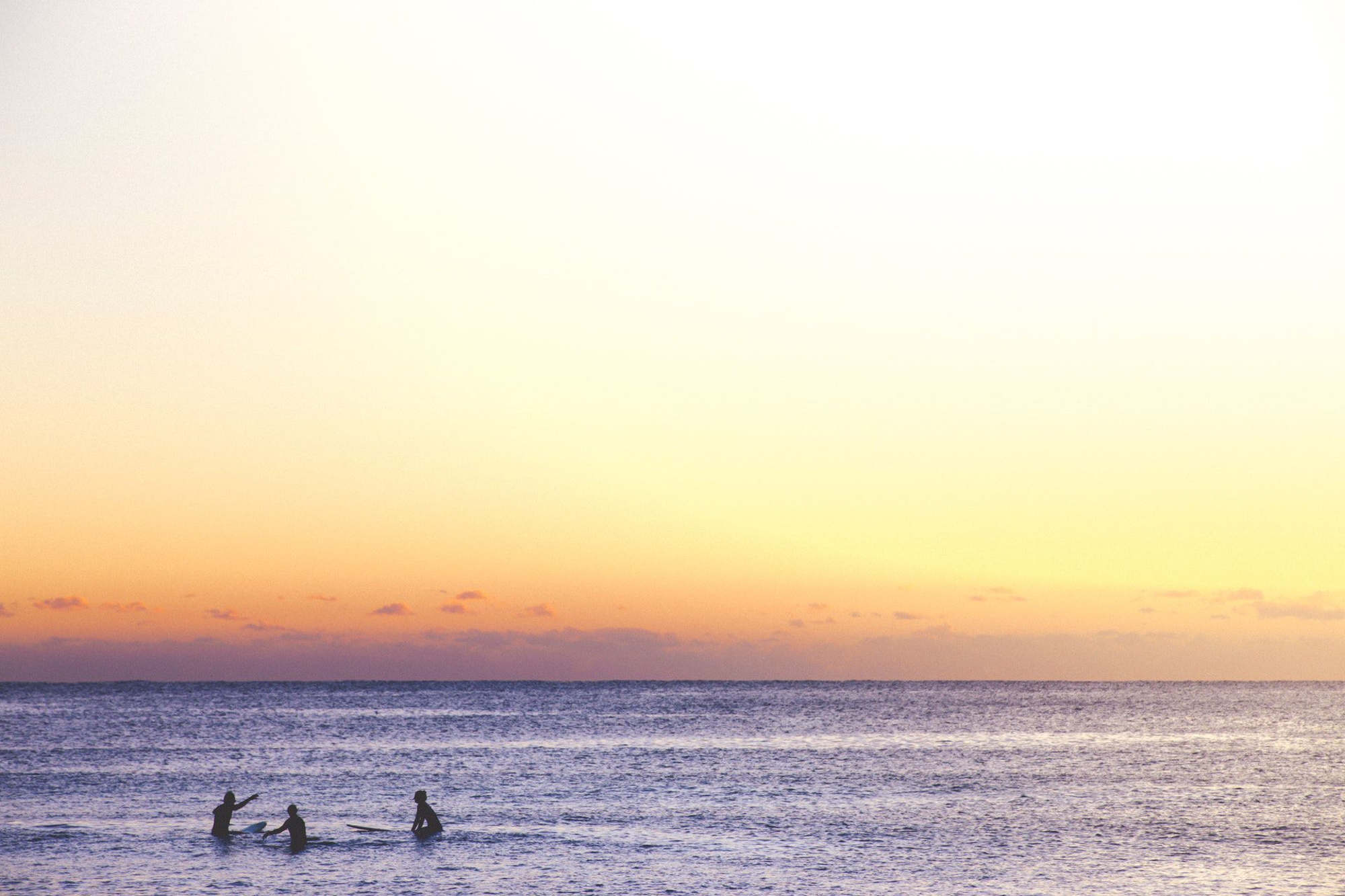 I'm writing  to ask you to do me a favor with my English learning.
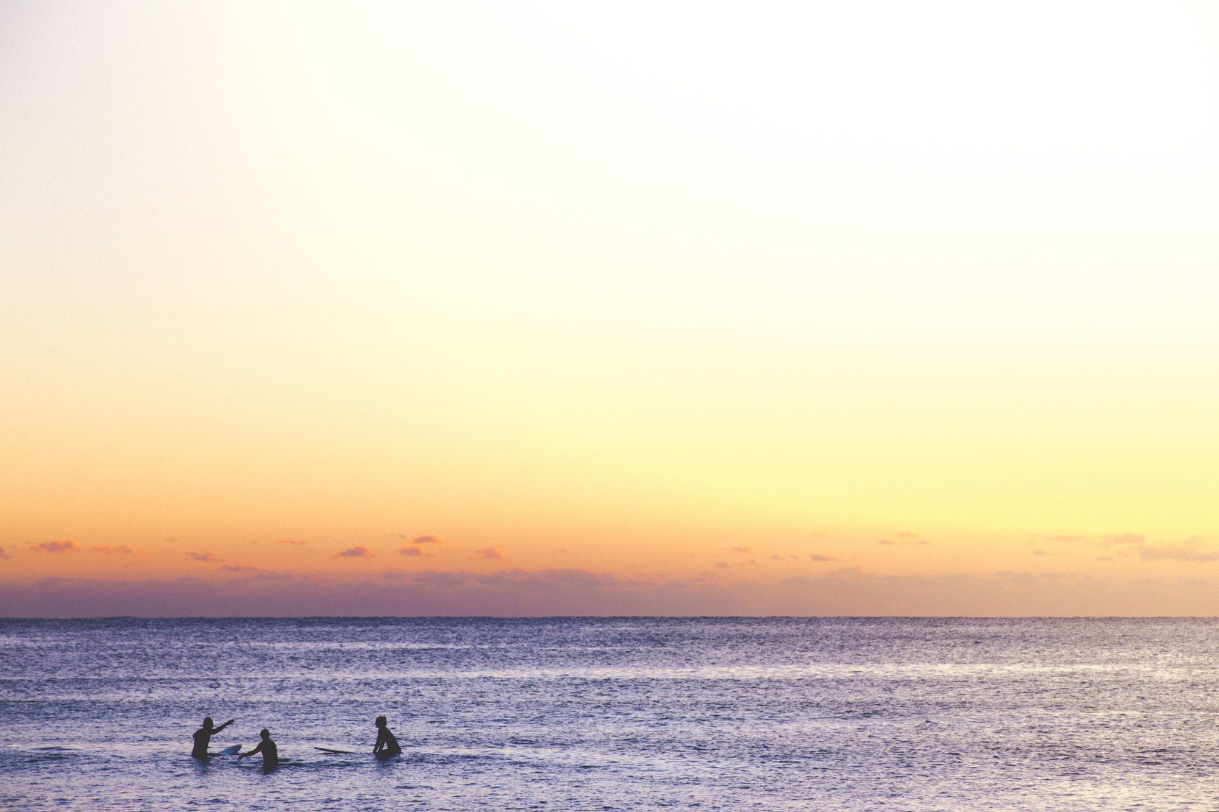 表达积累 --- "求助"
Para 1
① I'm writing to ask for a favor with my interview for a university of foreign languages.
② I'm writing to ask you to give me a hand/ do me a favor.
③ I'm writing to ask for your assistance/guidance with my interview for a university.
④ I'm writing this letter, hoping that you could do me a favor with my coming interview.
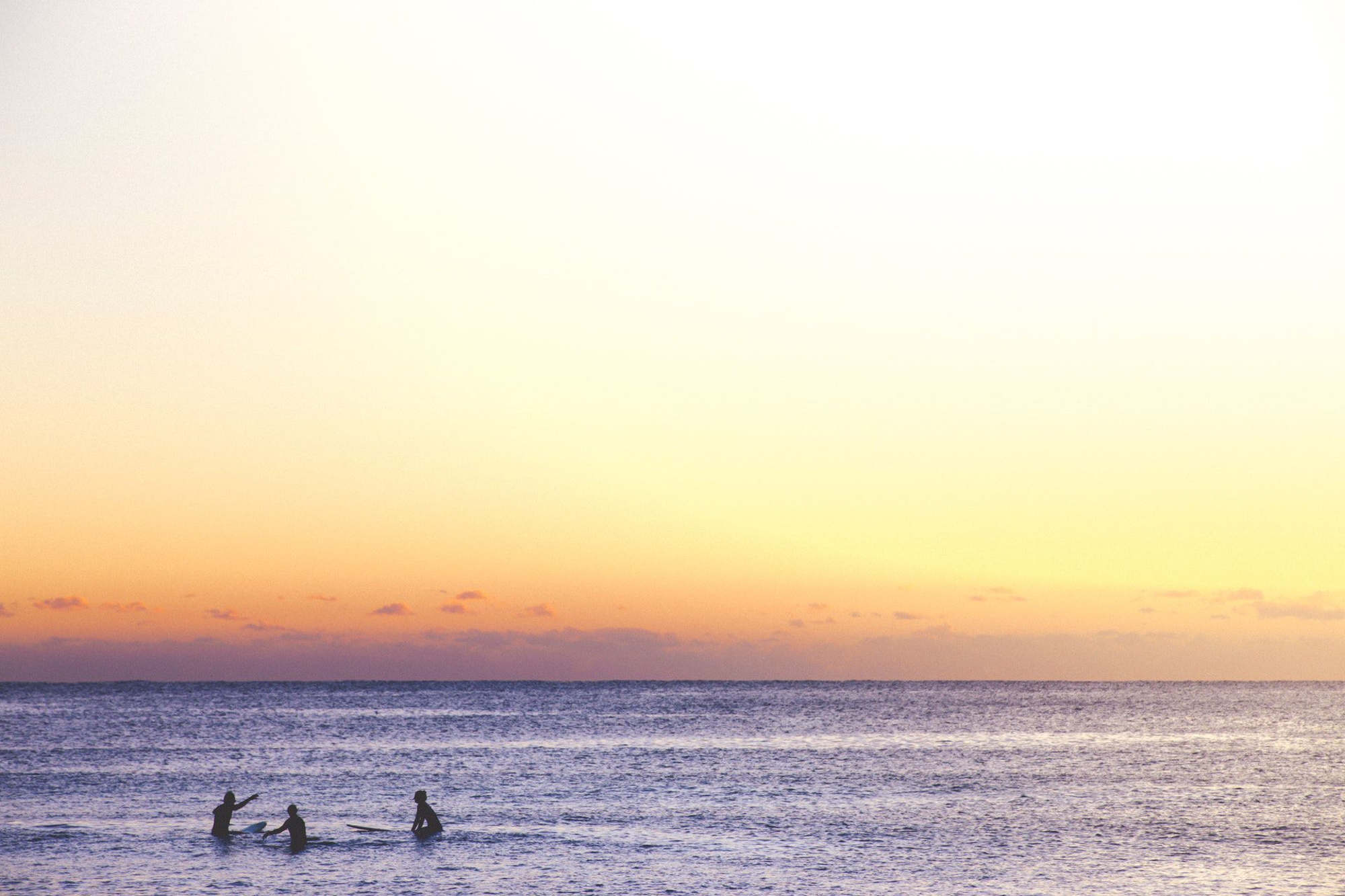 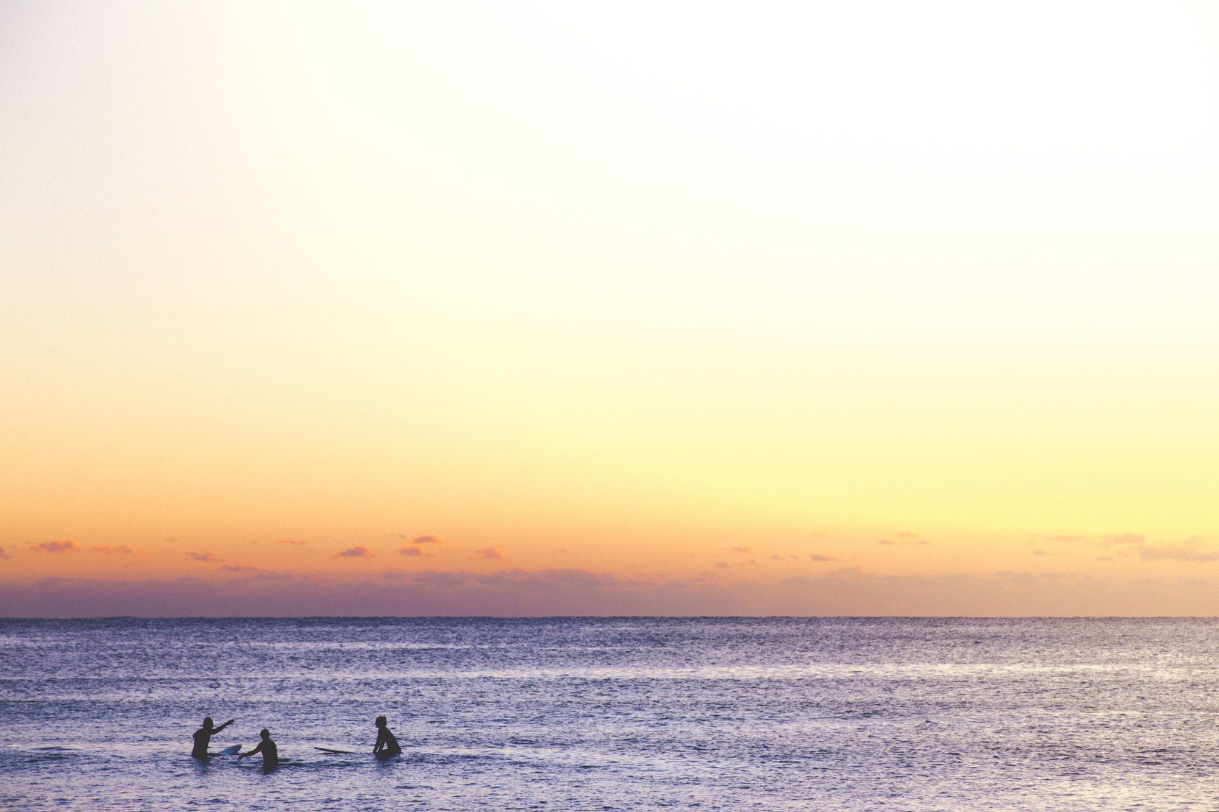 表达积累 --- "求助"
Para 1
⑥ I'm Li Hua. I'm writing to ask whether you could do me a favor to polish my draft.
⑦ I'm writing to ask for your help to take care of my house when I'm away on business.
⑧ I'm writing to ask you a favor with my interview for a university of foreign languages.
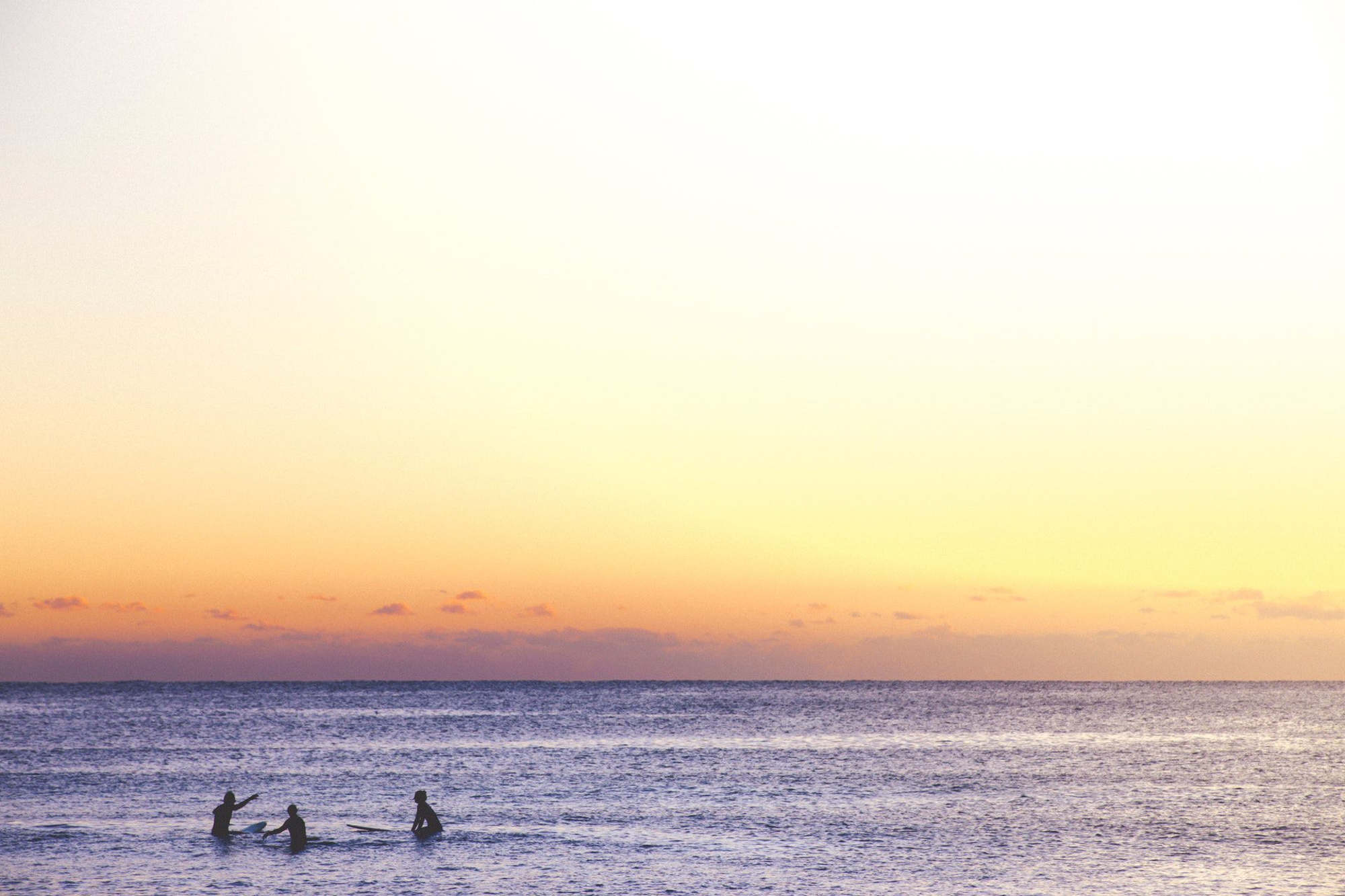 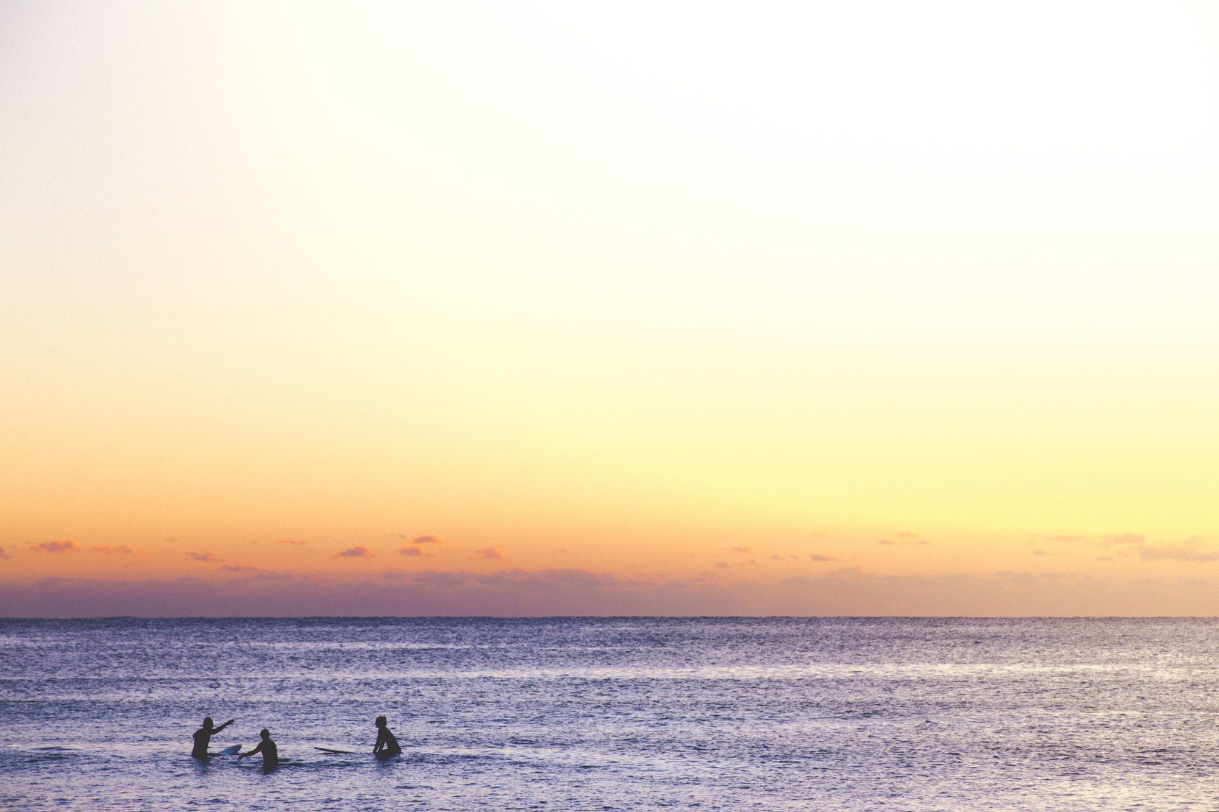 你的困难
Para 2
Tips（思维拓展）
1. 一般只写两个困难；
2. 应该围绕“英语学习”来展开。
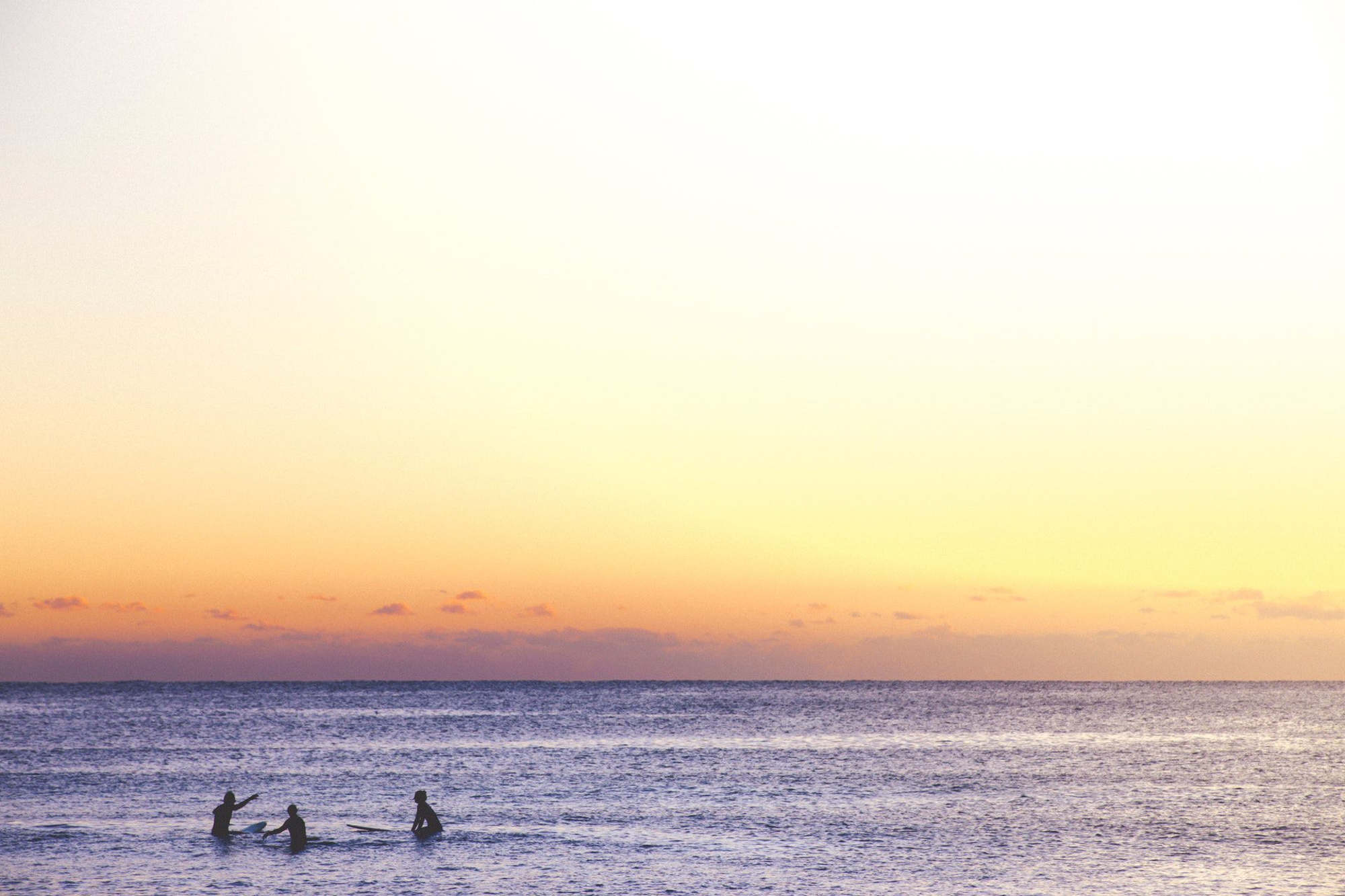 Possible difficulties/ challenges：
1. memorize words– poor vocabulary
2. communicate with native speakers
3. writing skills
4. academic performance in English
5. essay writing
6. ...
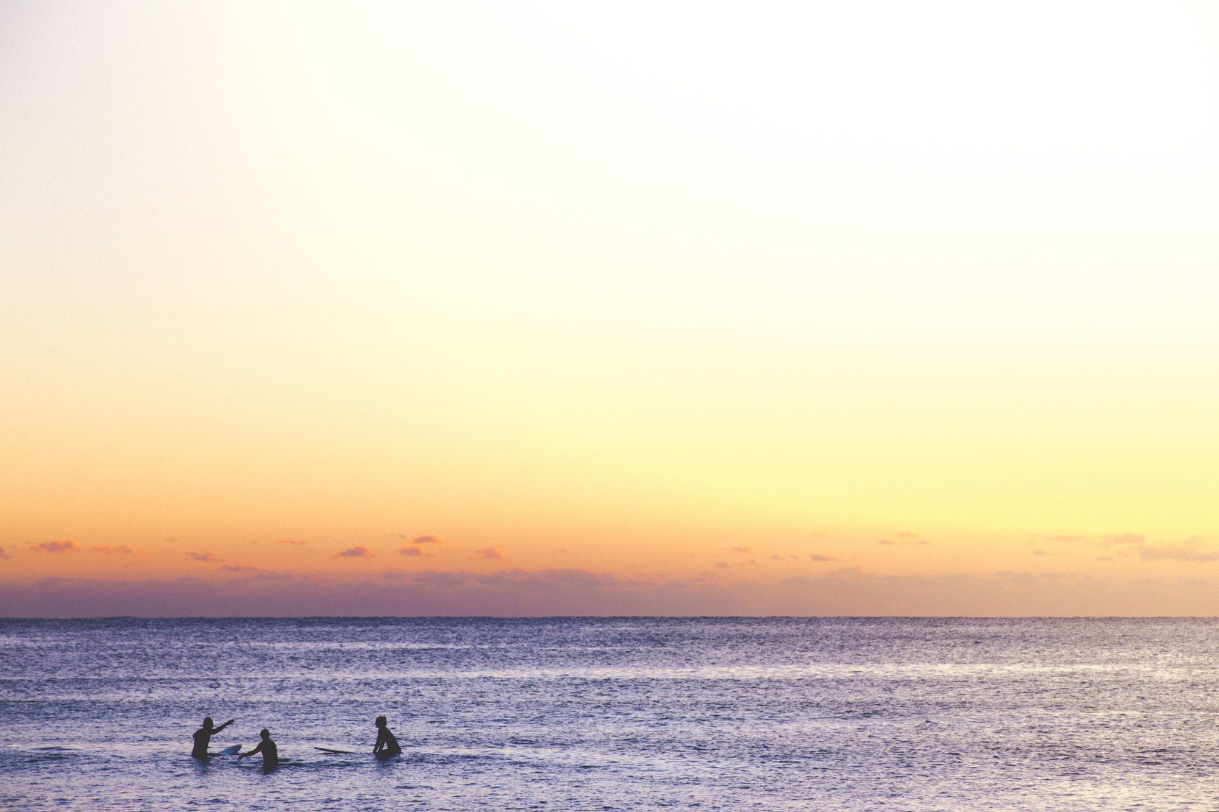 你的困难
Para 2
Tips（表达拓展）
1. 本段落建议采用“总-分”或者“总-分-总”结构, 用3-4句话完成。
    
2. 用定语从句、非谓语动词做状语、状语从句等拓展句子结构的丰富性，从原因、目的、结果等角度来拓展表达的宽度和深度。
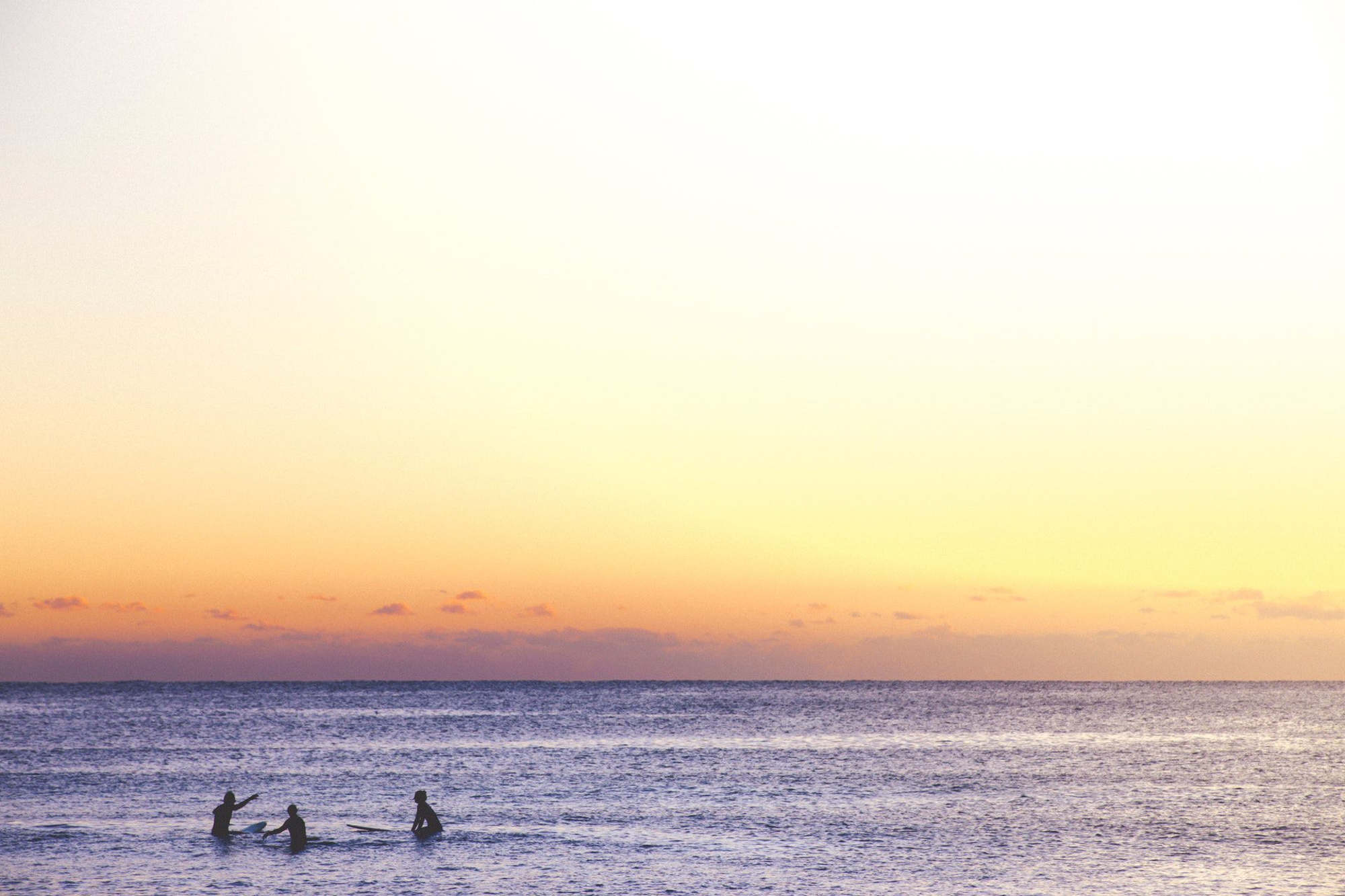 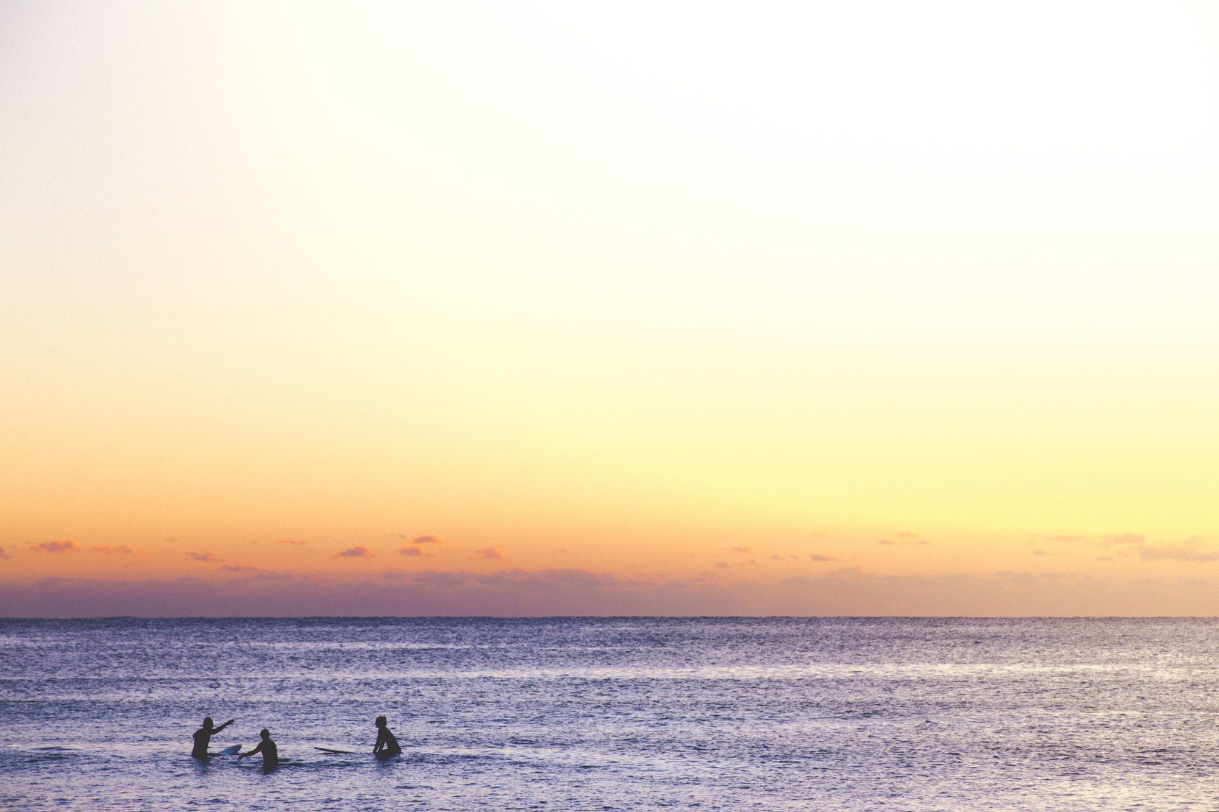 你的困难
①  I have difficulty in remembering English words, which accounts for my limited vocabulary.
Para 2
定语从句拓展
②  I often fail to manage the proper use of English words, putting me in an embarrassing situation.
分词作结果状语
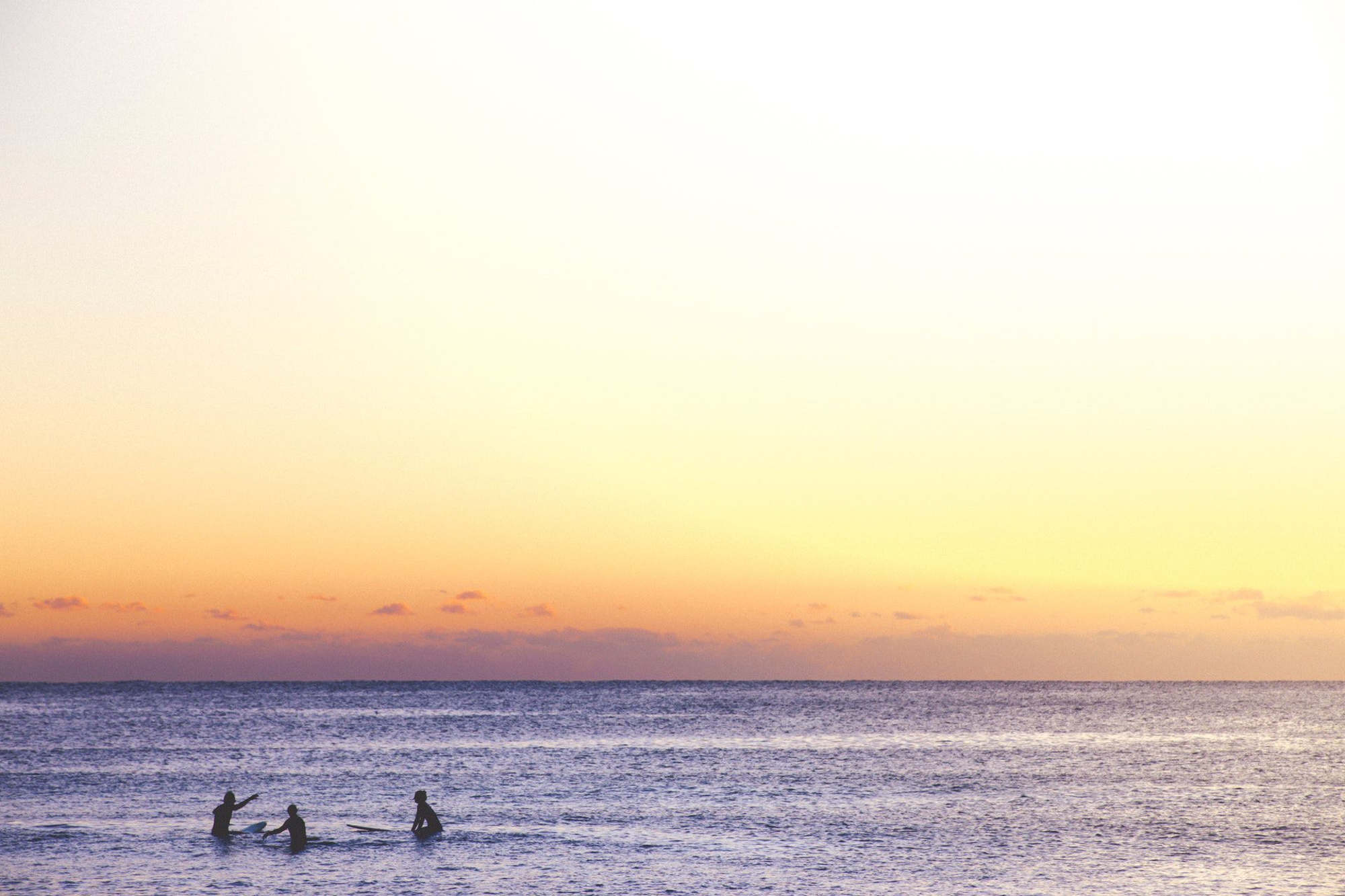 ③  Though having learned English for years, I find that communicating with native speakers in English remains a big headache to me.
分词作状语，doing作主语
④  I really have no idea how to improve my listening skills.
⑤  What troubles me most is that I often perform poorly in English exams, however hard I work.
让步状语从句拓展
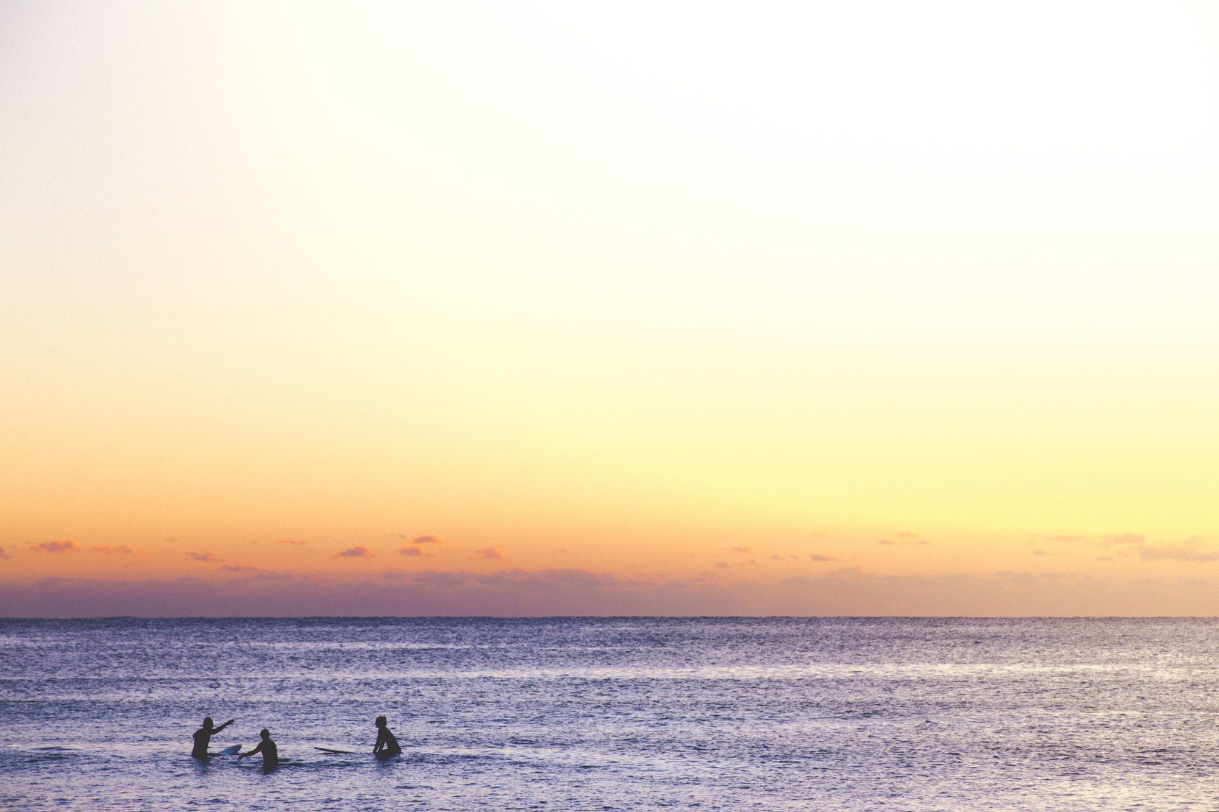 表达积累 --- “有困难”
Para 2
①  I have difficulty/ trouble in …
② I have been struggling with… /struggling to do…
③ I find it difficult/challenging for me to do...
④ I find it a challenge/ headache to do…
       Doing… is also a challenge/headache to me.
⑤ I have no idea…
⑥ What troubles/disturbs me most is…
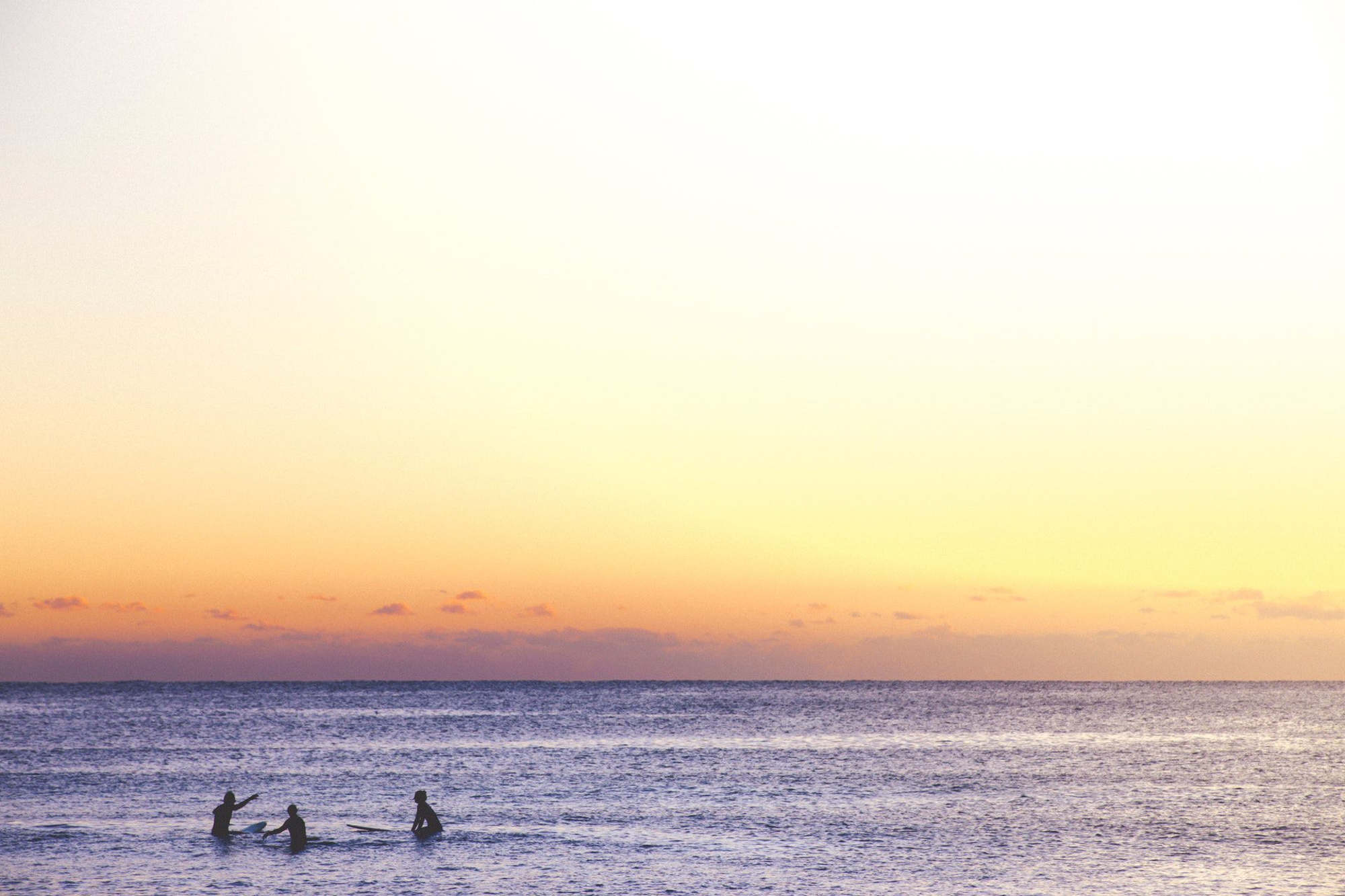 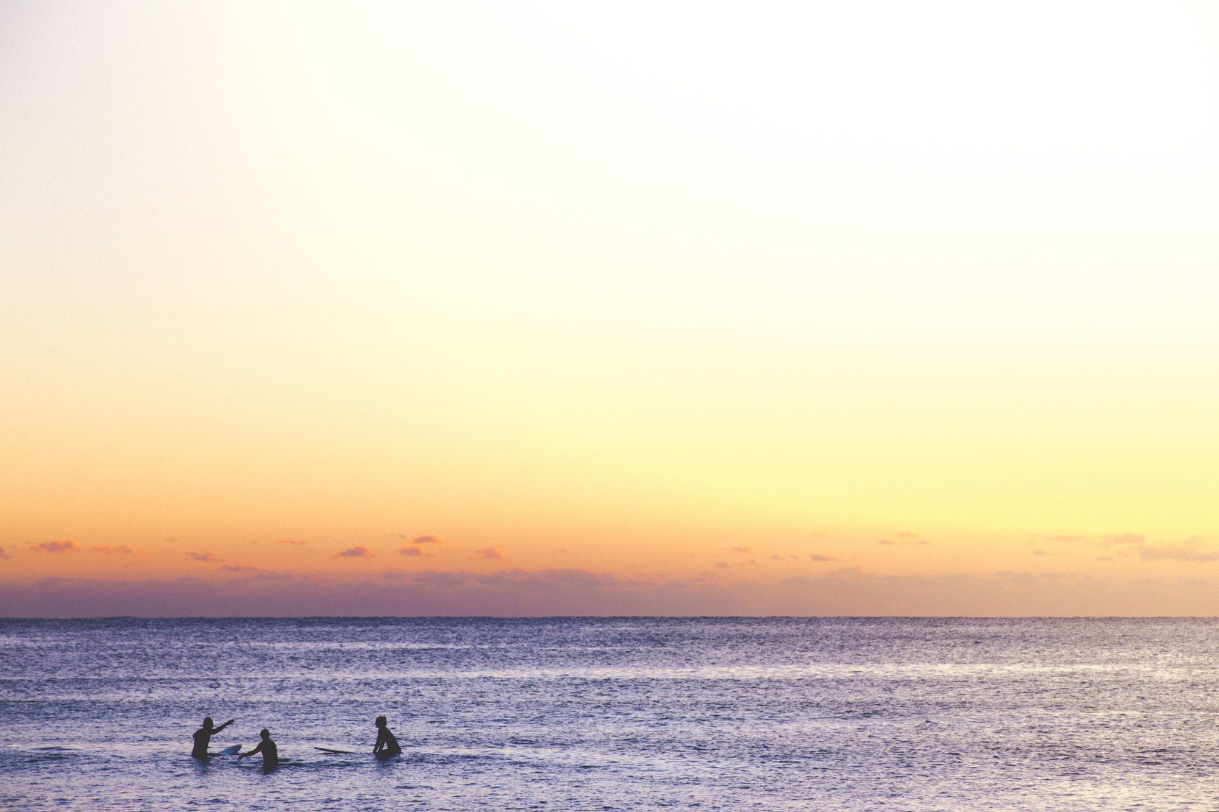 表达积累 --- “求助”
Para 2
①  I wonder if you could tell me…
② I'd like to know…
③ My primary concern is…
④ Could you please kindly tell me…?
⑤ ...
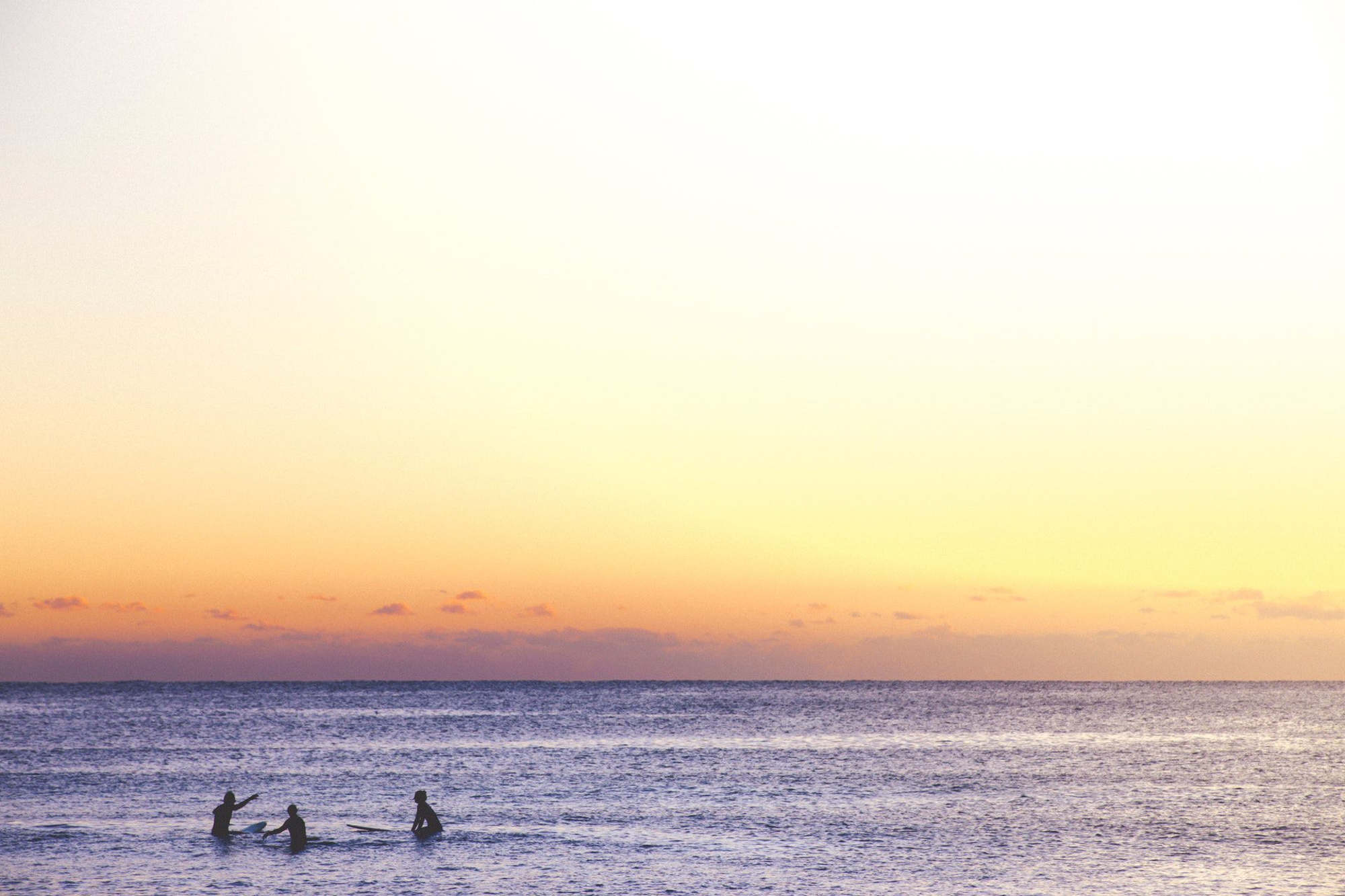 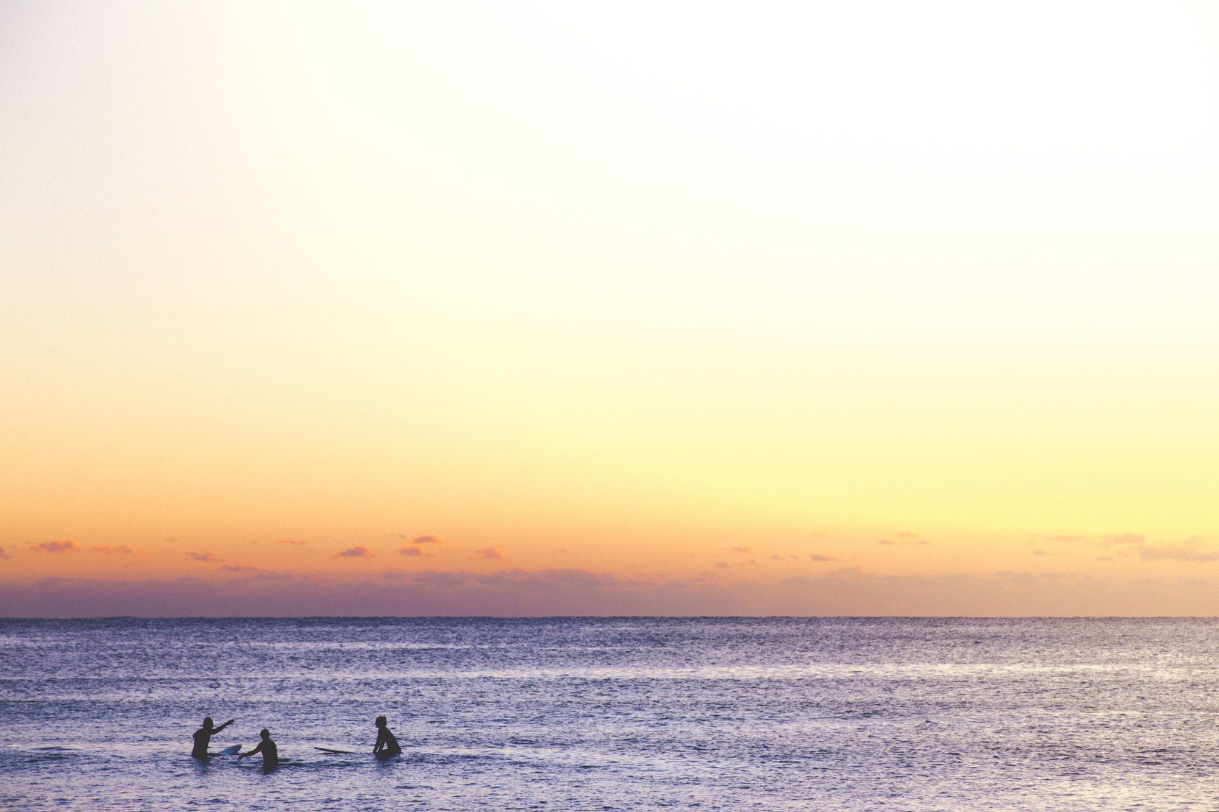 1. 表示感谢(事先)； 2. 期待回复。
①  Thanks in advance for your time and advice. Looking forward to your earliest reply.

② I would  be very appreciative/grateful/thankful if you could reply to me at your earliest convenience. Thank you in advance.

③ I'd appreciate it if you could give me a hand.

④ I would appreciate it if you could give me a hand and I'm looking forward to your earliest reply. 

⑤ I would highly appreciate your timely/prompt reply. 

⑥ Your timely/prompt reply would be highly appreciated.
Para 3
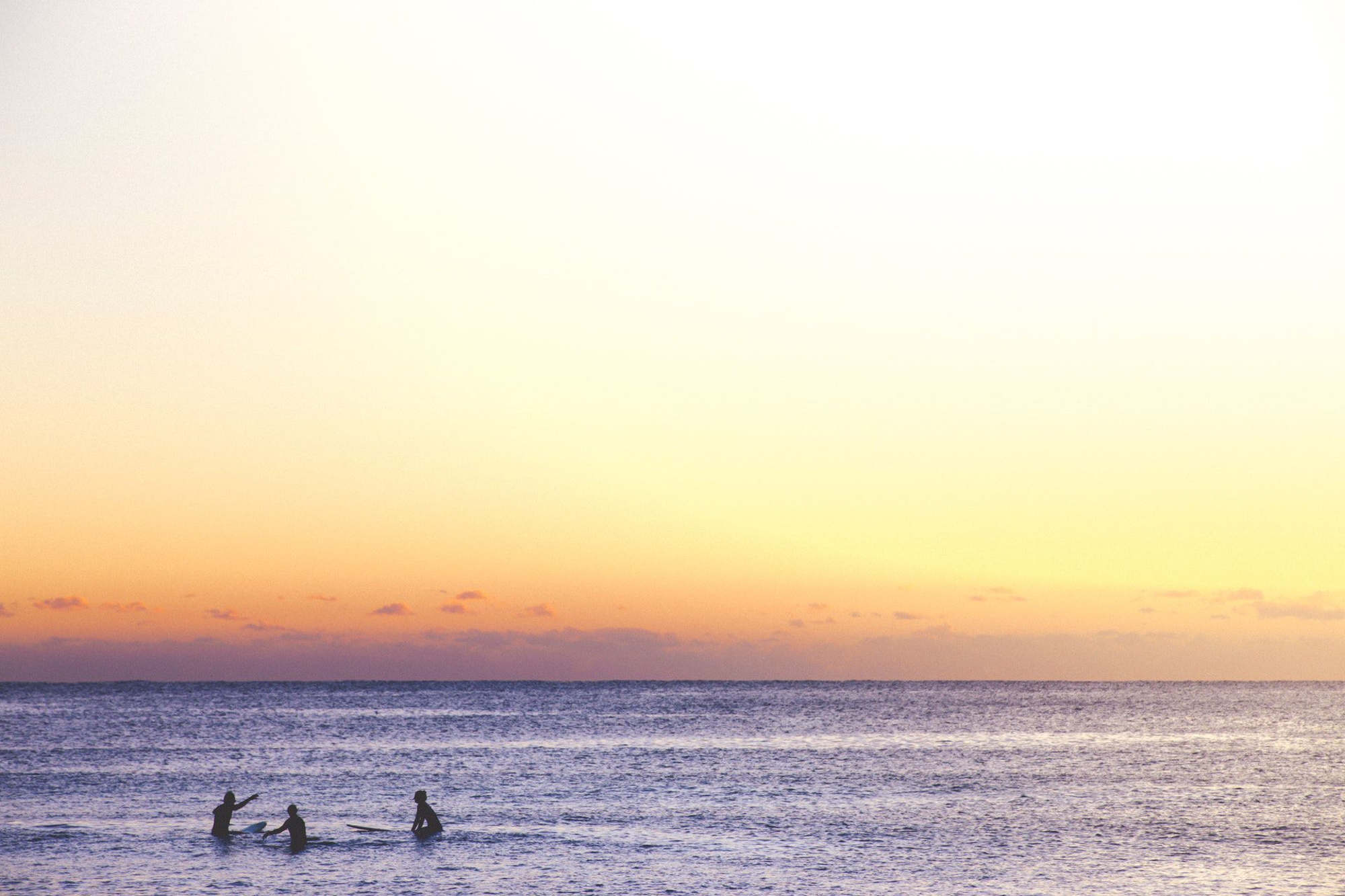 无灵主语句
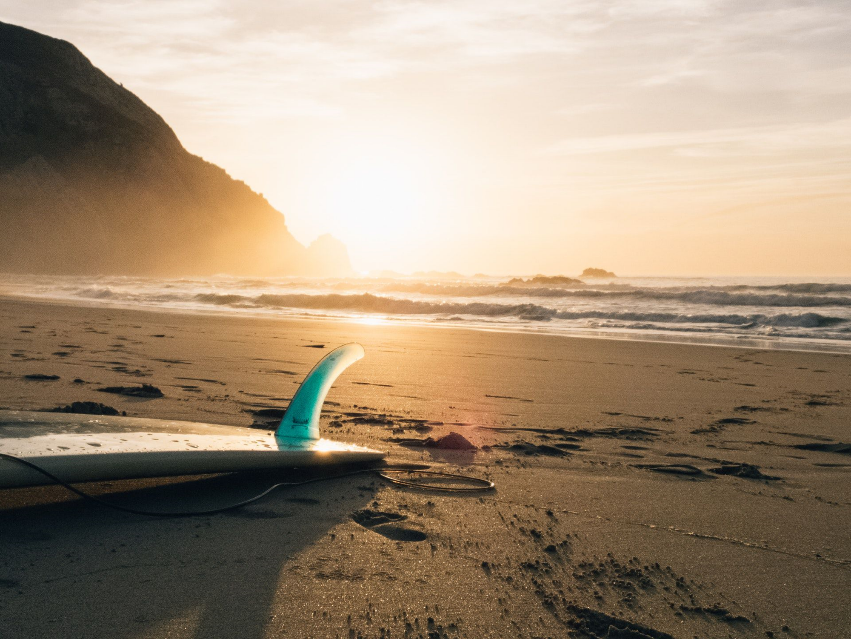 参考范文
Dear Alex,
      With the college entrance examination approaching, my anxiety about the English learning is increasing, So I am writing to seek some guidance on how to improve it.
      English writing is really a big challenge for me. First of all, my vocabulary is not large, which makes it impossible for me to choose right and authentic words and phrases. Besides, English grammar becomes a bottle-neck of my English writing, the sentences I construct being much more like a Chinese sentence than an English one.
      Should you be kind enough to give me any help, I would be grateful to you.
                                                                                                                                                                 Yours,
                                                                                                                                                                 Li Hua
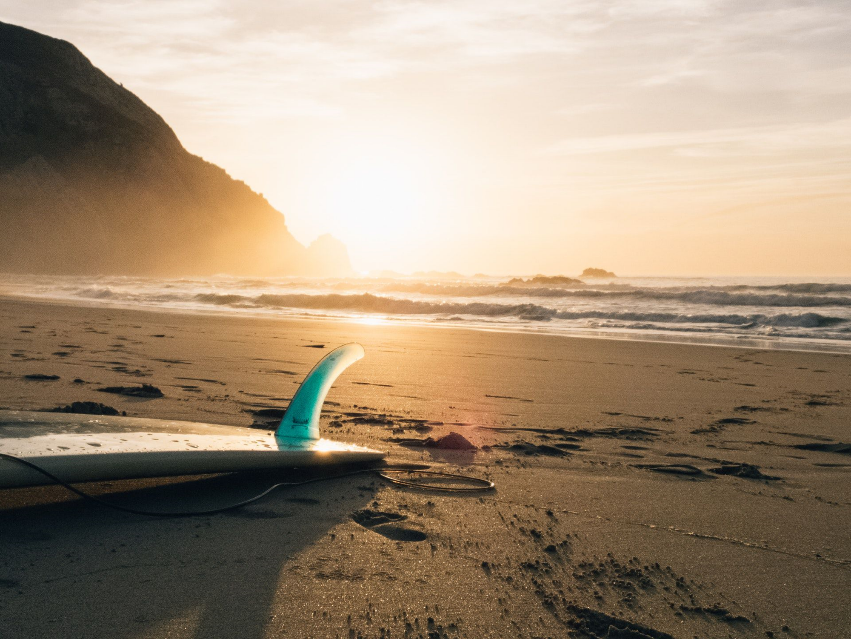 下水作文（1）
Dear Alex,
    How’s everything going?  I’m writing to ask you for a favor with my English learning.
    These days I have been struggling. I have difficulty in remembering English words, which accounts for my limited vocabulary.  Though having learned English for years, I find that communicating with native speakers in English remains a big headache to me. And what troubles me most is that I often perform poorly in English exams, however hard I work.
      I would  be grateful  if you could reply to me at your earliest convenience. Thank you in advance.
                                                                                                                                                      Yours,
                                                                                                                                                       Li Hua
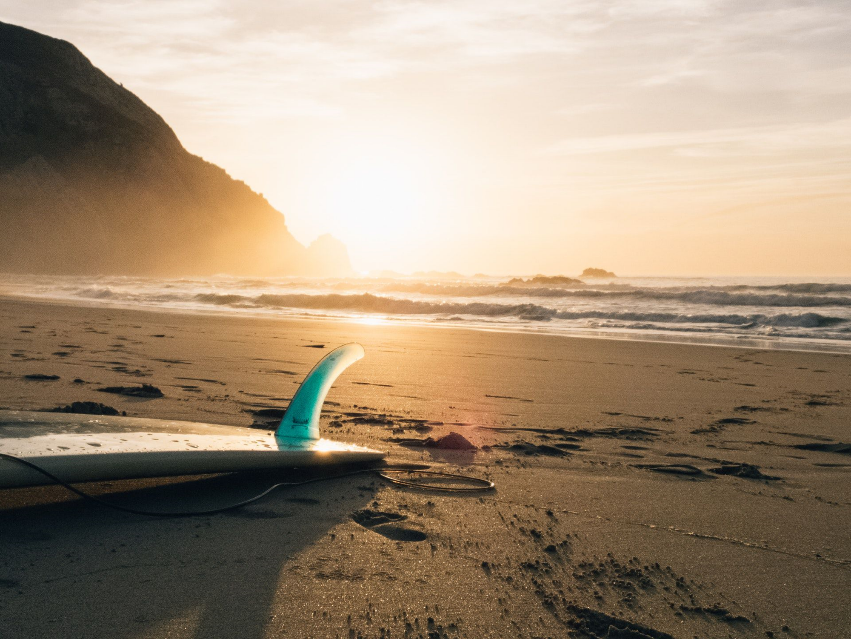 下水作文（2）
Dear Alex,
     How's everything going? These days I have been struggling with my English learning. Therefore, I badly need your help.
      My primary concern is how to remember English words, which accounts for my limited vocabulary.  And I have no idea how to communicating effectively with native speakers in English, afraid that I may fail to make myself understood.   I'd like to know the solution to my better academic performance in English.
      Thanks in advance for your time and tips. Looking forward to your early reply.
                                                                                                                                                      Yours,
                                                                                                                                                       Li Hua
假如你是李华，将于下个月参加中学生英语演讲比赛(speech contest)，你在资料搜集、语言运用方面遇到了困难。请根据以下要点给你的美国笔友Tom写一封电子邮件，内容包括：
      1. 你的困难；2. 请Tom帮忙。
注意：
      1. 词数80左右；
      2. 可适当增加细节，以使行文连贯。
类似作文巩固练习
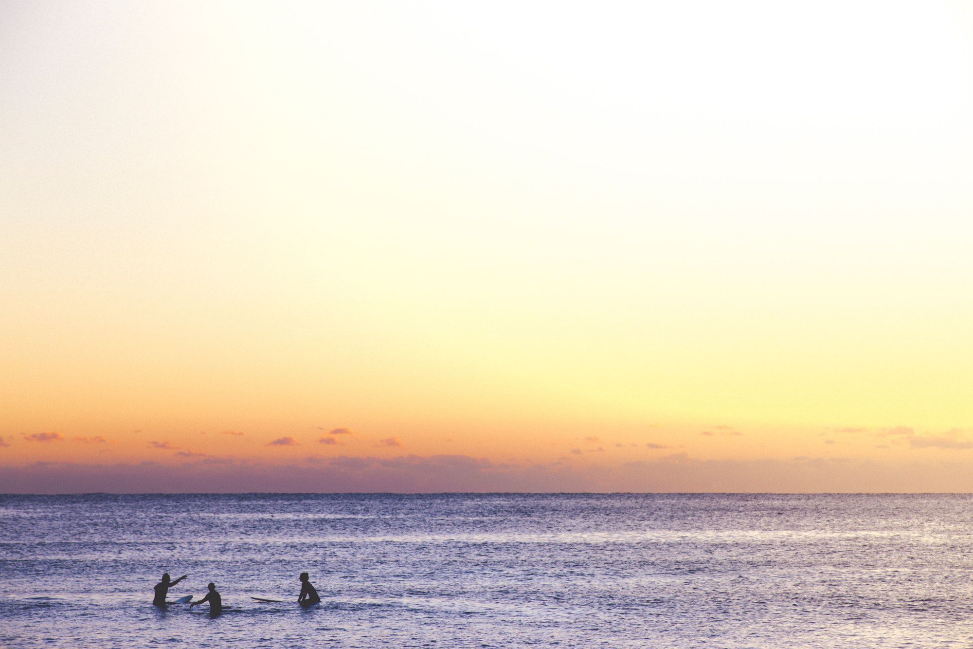 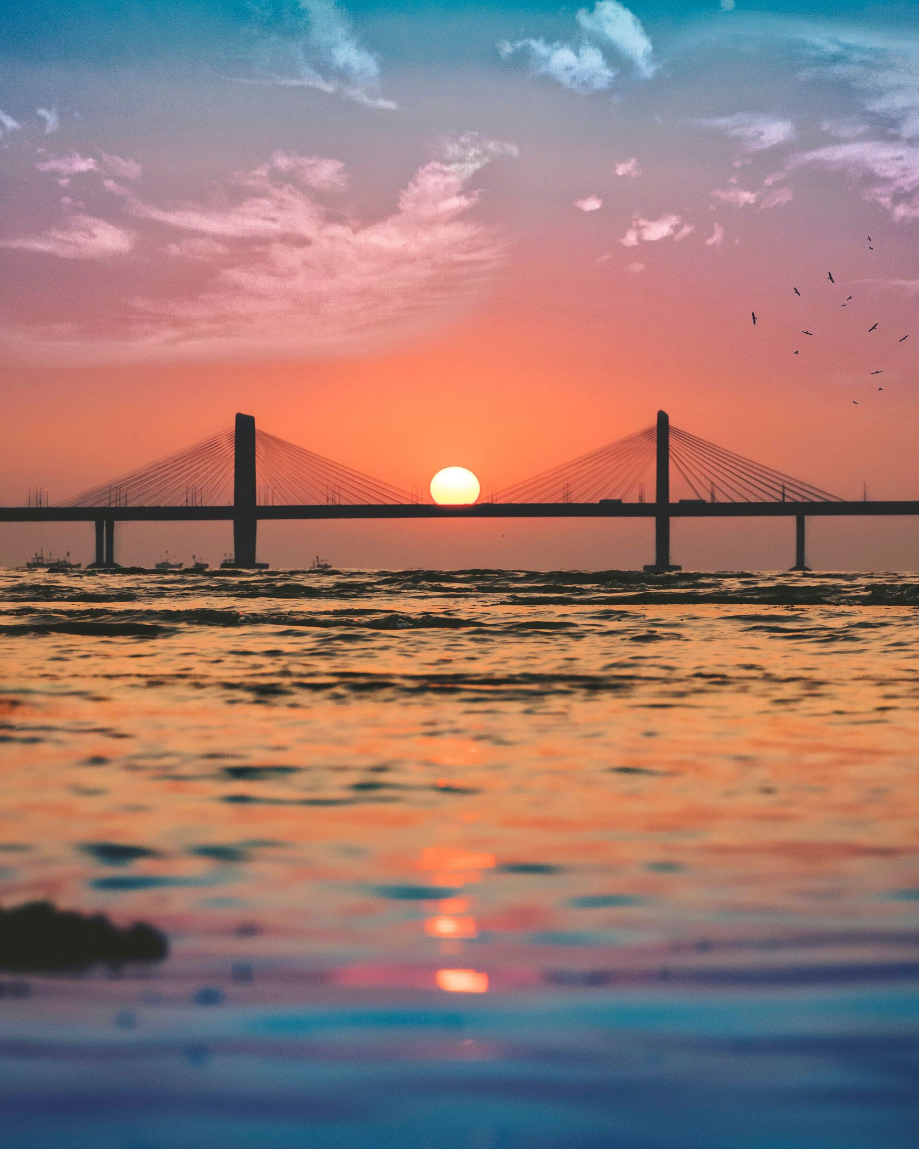 谢
谢
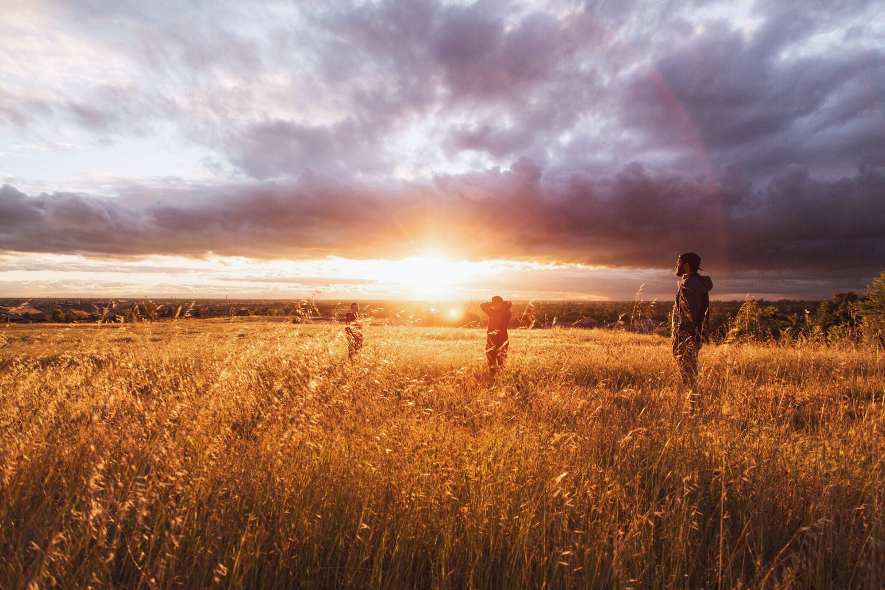